c
Apache Airavata: Building Gateways to Innovation
Marlon Pierce, Suresh Marru, Saminda Wijeratne, Raminder Singh, Heshan Suriyaarachchi 
Indiana University
Thanks to the Airavata PMC
Lahiru Gunathilake 
 Marlon Pierce
 Patanachai Tangchaisin
 Raminder Singh
 Saminda Wijeratne
 Shahani Markus Weerawarana
 Srinath Perera
 Suresh Marru (Chair)
 Thilina Gunarathn
Aleksander Slominski (Incubation Mentor)
 Amila Jayasekara
 Ate Douma (Incubation Mentor)
 Chathura Herath
 Chathuri Wimalasena
 Chris A. Mattmann (Incubation Mentor)
 Eran Chinthaka
 Heshan Suriyaarachchi
Apache Airavata became an Apache TLP in September 2012.  Thanks also to our incubator champion, Ross Gardler and to Paul Freemantle and Sanjiva Weerawarna for serving as mentors.
What’s the Point of This Talk?
Don’t let history overly constrain the future.
 Broaden awareness of Airavata within the Apache community.
 Look for new collaborations outside the groups that we normally work with.
What Is Cyberinfrastructure?
“Cyberinfrastructure consists of computing systems,
data storage systems, advanced instruments and
data repositories, visualization environments, and
people, all linked together by software and high
performance networks to improve research
productivity and enable breakthroughs not otherwise
possible.” 
			–Craig Stewart, Indiana University
See talk by the NSF’s Dr. Dan Katz 
2:30 pm during Thursday’s session.
Science Gateways: 
Enabling & Democratizing Scientific Research
Advanced Science Tools
Computational Resources
Algorithms and Models
Archived Data and Metadata
Scientific Instruments
http://sciencegateways.org/
Knowledge and Expertise
What Is Apache Airavata?
Science Gateway software system to
Compose, manage, execute, and monitor distributed, computational workflows
Wrap legacy command line scientific applications with Web services.
Run jobs on computational resources ranging from local resources to computational grids and clouds
Airavata software is largely derived from NSF-funded academic research.
Why Do We Care about Apache?
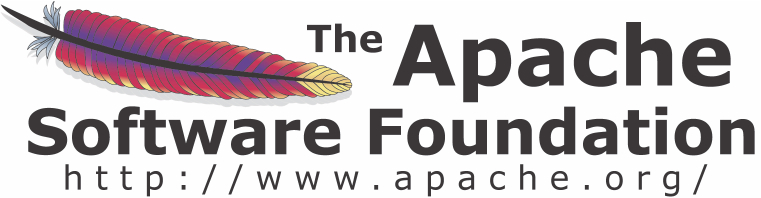 Two…No, Three Reasons
Open Governance
 Software should belong to those interested in contributing to it, regardless of funding.
 Broadening our developer community
 Making better connections with Apache.
 We couldn’t build Airavata with out the rest of Apache.
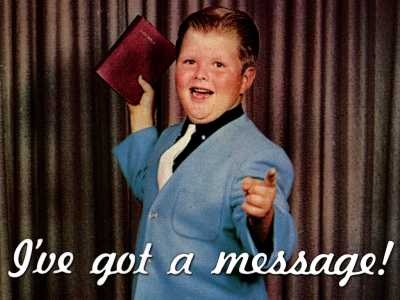 Cyberinfrastructure: How Open is Open Source Software?
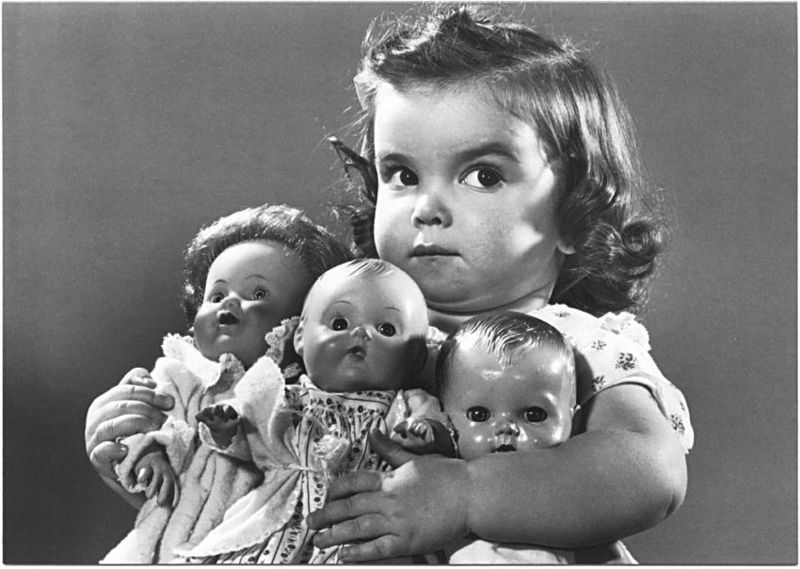 What’s missing?
Open source licensing
Open standards
Open codes (GitHub, SourceForge, Google Code, etc
We also need open governance
Open Community Software and Governance
Open source projects need diversity, governance.
Reproducibility
Sustainability
Incentives for projects to diversify their developer base.
Govern
Software releases
Contributions
Credit sharing.
Members are added
Project direction decisions.
IP, legal issues
Our approach: Apache Software Foundation
Compete
Collaborate
Airavata’s Apache Dependencies
Some Collaboration Opportunities
Science Gateways, Scientific Workflows, and Cyberinfrastructure
Realizing the Universe for the Dark Energy Survey (DES) Using XSEDE Support(Pis: A. Evrard (UM) and A. Kravtsov  (UC)
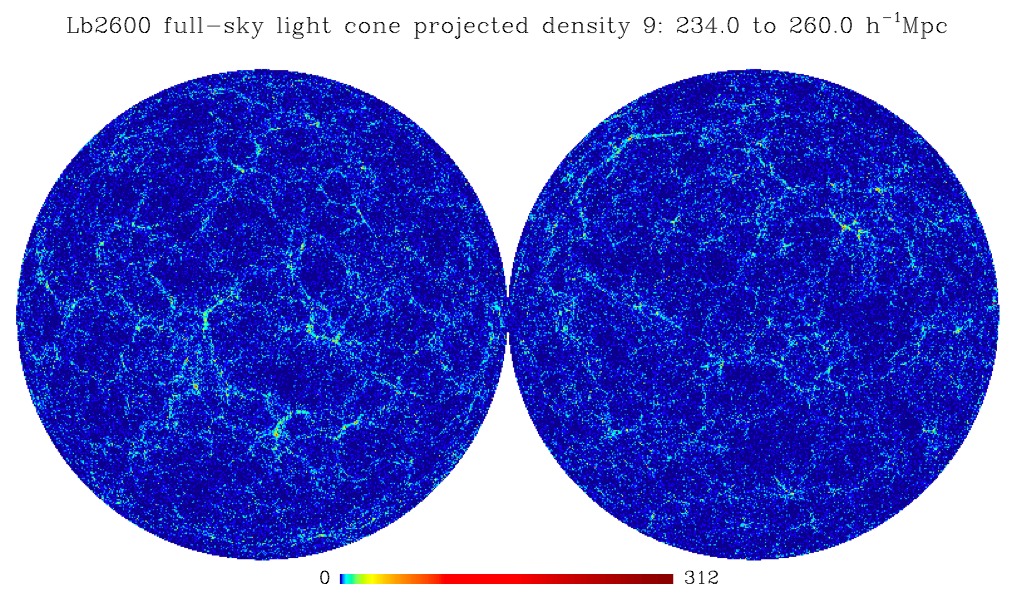 The Dark Energy Survey (DES) is an upcoming international experiment that aims to constrain the properties of dark energy and dark matter in the universe using a deep, 5000-square degree survey of cosmic structure traced by galaxies. 
To support this science, the DES Simulation Working Group is generating expectations for galaxy yields in various cosmologies. 
Analysis of these simulated catalogs offers a quality assurance capability for cosmological and astrophysical analysis of upcoming DES telescope data. 
These large, multi-staged computations are a natural fit for workflow control atop XSEDE resources.
Fig. 1 The density of dark matter in a thin radial slice as seen by a synthetic observer located in the 8 billion light-year computational volume.   Image courtesy Matthew Becker, University of Chicago.
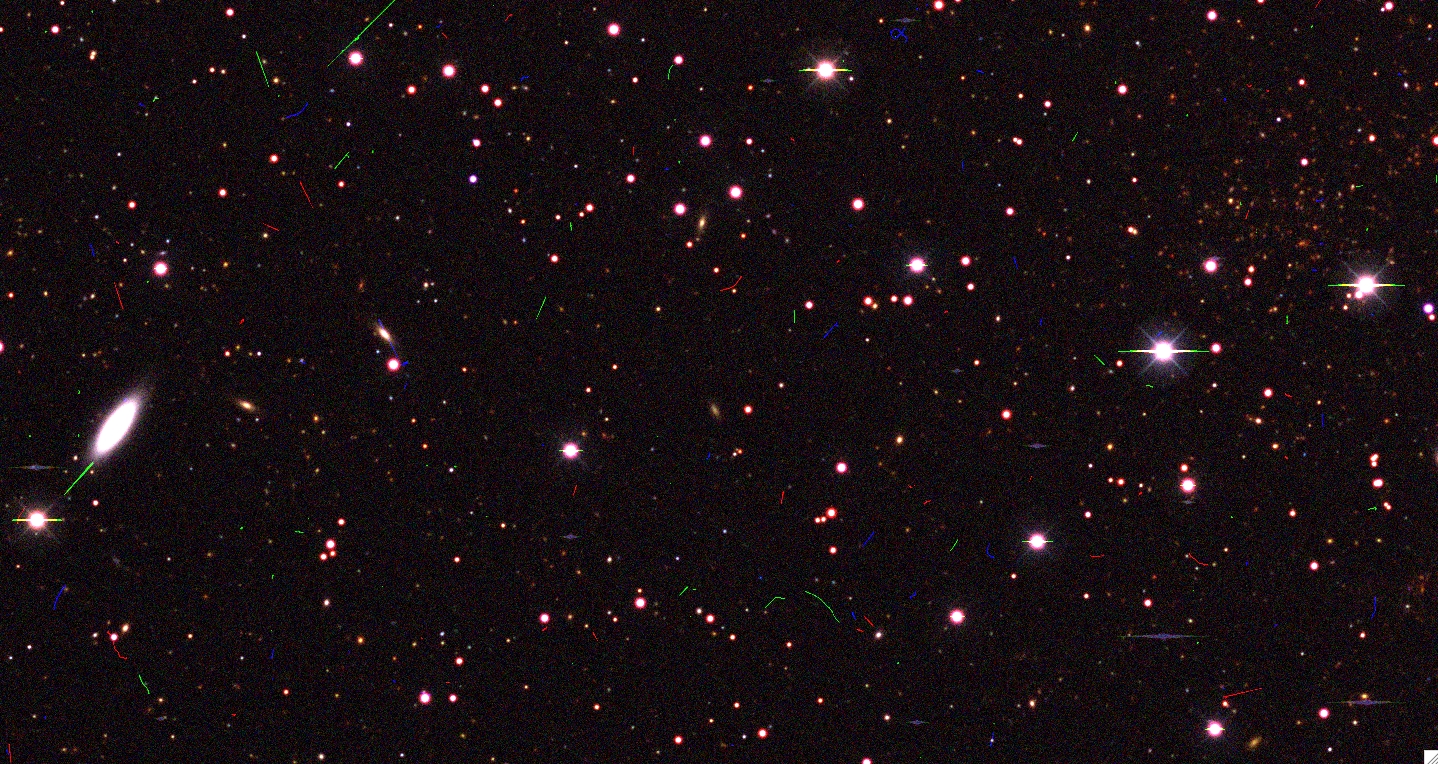 Fig. 2: A synthetic 2x3 arcmin DES sky image showing galaxies, stars, and observational artifacts.  Courtesy Huan Lin, FNAL.
DES as a Workflow
There are plenty of issues:
Long running code: Based on simulation box size L-gadget can run for 3 to 5 days using more than 1024 cores. 
Local HPC provider policies: XSEDE resource provider’s job scheduling policy does not allow jobs to run for more than 24 hours in normal queue
Do-While Construct: Restart service support is needed in workflow. Do-while construct was developed to address the need.
Data size and File transfer challenges: L-gadget produces 10~TB for large DES simulation boxes in system scratch so data need to moved to persistent storage ASAP
File system issues: More than 10,000 lightcone files are doing continues file I/O. This can cause problems with the HPC resource’s file system (usually Lustre-based in XSEDE).
Processing steps to build a synthetic galaxy catalog.
Break for the DES Movie
Apache Airavata in Action
Airavata Culture
Java code base
 Airavata 0.6 is out, working on 0.7
 What is in a release?
 Sprint/scrum + Apache =?
 Work through dev mailing list and Jira.
 Actively engage students
 GSOC
 Thanks to Shahani W.
 Engage through XSEDE advanced support
 Find new userscollaborators.
 Who belongs on the PMC?
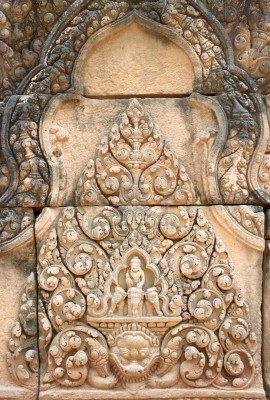 Apache Airavata Overview
Lorem ipsum
insolens
duo
p1
m5
x
Apache Airavata
Core Developer
End Users
Scientific Application
Message Box
Gateway Developer
Application Factory
Workflow Interpreter
Apache 
Airavata API
Registry
Computational Resources
Apache Airavata Components
Apache Airavata
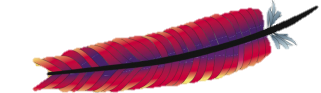 An Architectural introduction
Hi, I’m Nolram. 
I’m a computational physicist. 
I run computational experiments everyday
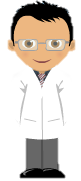 This is how typically I run my experiments
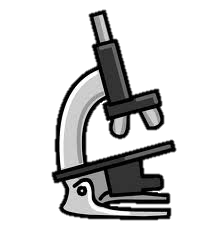 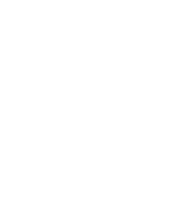 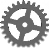 First I collect my observed data
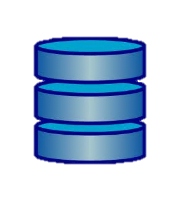 This is starting to become a very tiring task
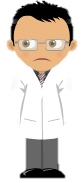 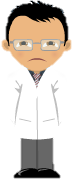 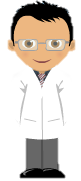 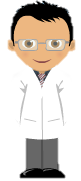 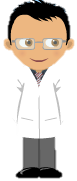 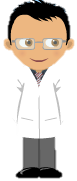 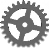 And then pass data to my applications & get the result
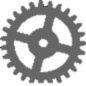 Scientific Application
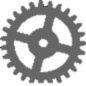 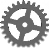 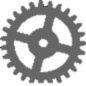 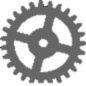 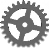 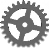 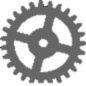 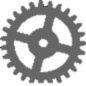 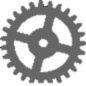 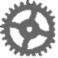 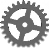 Another Scientific
Application
How can I make this much simpler…?
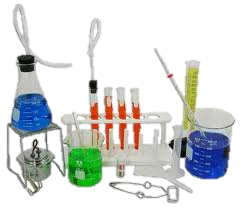 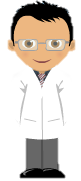 Logically, this is how my life would be made easier…
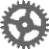 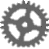 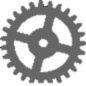 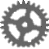 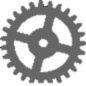 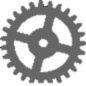 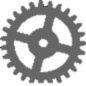 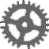 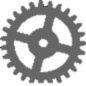 Is it possible to automate this flow sequence without my guidance?
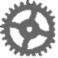 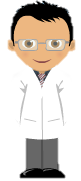 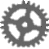 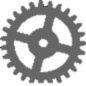 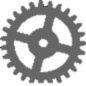 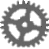 The solution is to use a workflow-powered science gateway to manage the experiment online.
Scientists from many different fields  face  this problem everyday.
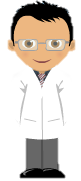 What is a workflow you ask?
Well, you just saw one in our previous animation…
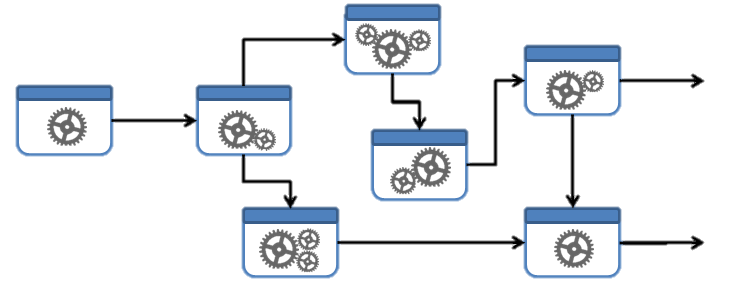 We introduce Apache Airavata, a system capable of composing, managing, executing, and monitoring small to large scale applications and workflows
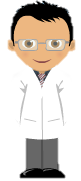 Want to see how it works?
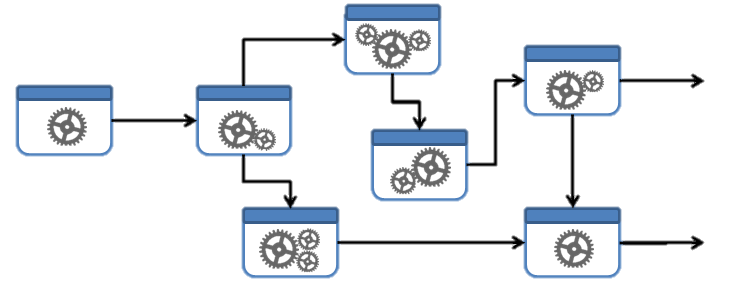 A Typical Workflow
… and while I wait for results, Airavata will notify me with progress updates of my experiment
I will handover my data & my experiment details (the workflow) to the Airavata server
Airavata will complete the experiment & return me the results
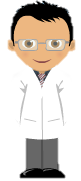 Results
Progress of the experiment
Apache Airavata
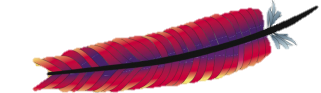 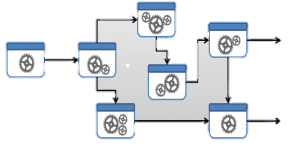 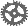 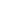 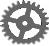 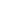 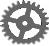 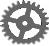 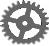 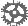 The Gateway
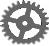 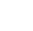 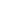 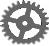 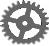 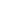 Let’s look closely how Airavata manages workflows.
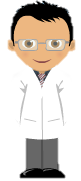 Experiment progress
Apache Airavata
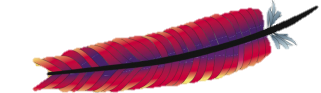 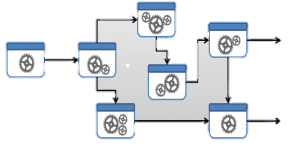 Results
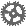 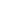 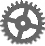 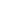 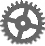 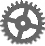 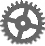 The Gateway
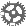 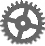 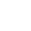 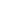 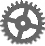 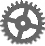 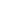 Let’s look closely how Airavata manages workflows.
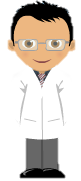 Experiment progress
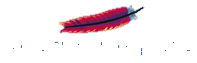 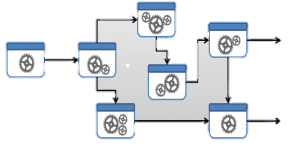 Results
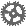 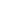 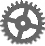 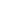 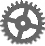 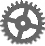 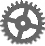 The Gateway
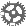 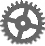 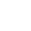 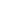 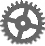 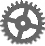 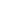 3. The Registry
Defines the available applications & records all results of experiments
4. The Message Box
Records the progress of the workflow execution
2. The GFac
Steer science app executions & data transfers
1. Workflow Interpreter
Steer the workflow execution
Airavata main has 4 components…
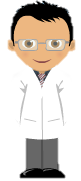 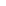 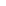 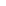 Message Box
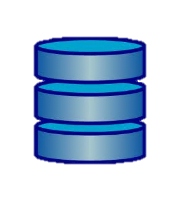 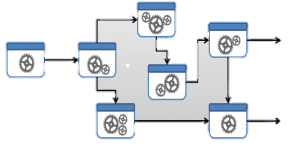 GFac
Workflow Interpreter
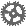 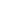 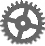 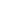 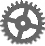 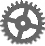 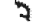 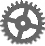 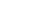 The Gateway
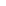 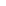 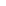 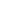 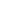 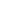 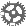 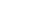 Registry
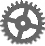 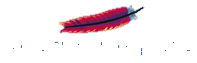 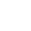 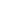 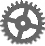 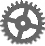 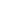 Now  you have a basic understanding of what Airavata is, why it is useful & how it works.
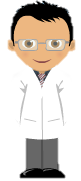 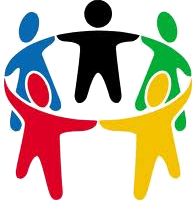 Being a Part of Airavata Community
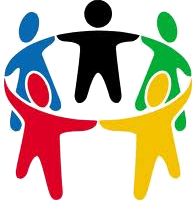 Being a Part of Airavata Community
Play with different popular Apache technologies & tools

Experiment with the Cloud, the Grid… it’s all here…

Learn & Engage with a multidisciplinary community
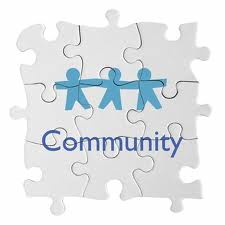 The recent impact from the community…
A Pluggable & Customizable Framework for Registries
Apache Airavata
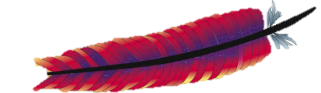 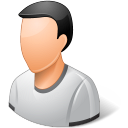 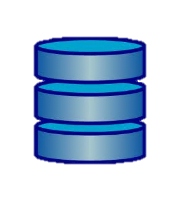 Registry API
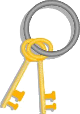 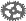 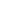 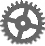 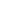 WS
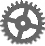 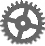 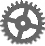 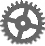 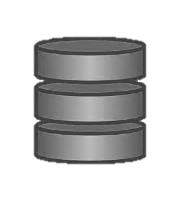 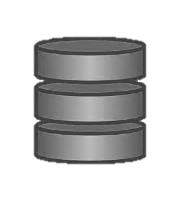 Computational Resources
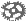 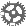 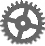 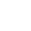 Somebody’s App
Derby/Casandra
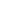 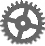 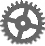 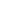 Support for Cloud-Bursting Applications
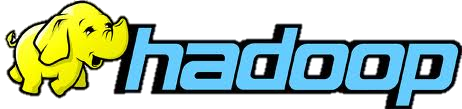 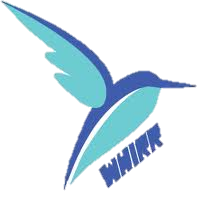 Apache Airavata
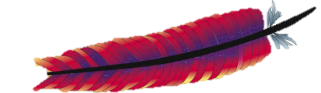 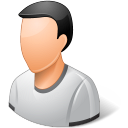 Computational Resources
A Stable API for Airavata
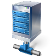 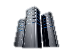 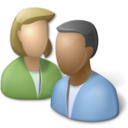 End Users
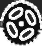 Scientific Application
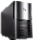 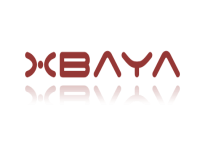 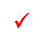 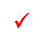 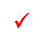 Gateway Developer
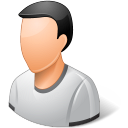 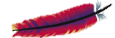 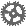 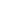 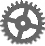 Apache Airavata
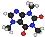 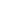 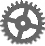 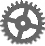 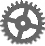 Computational Resources
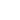 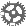 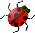 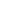 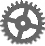 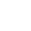 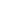 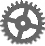 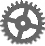 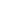 Solutions for Unique Security Requirements
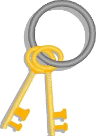 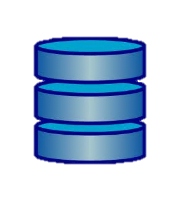 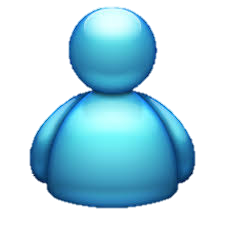 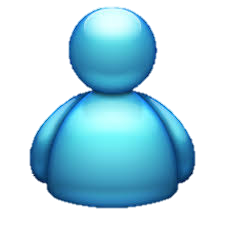 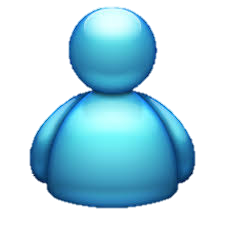 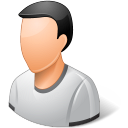 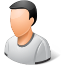 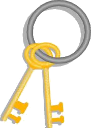 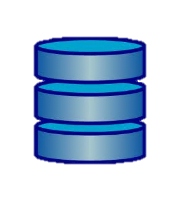 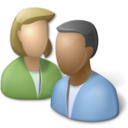 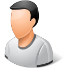 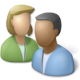 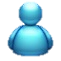 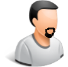 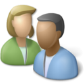 Credential Store
Apache Airavata
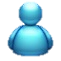 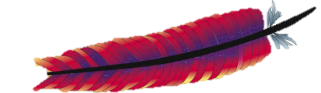 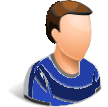 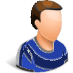 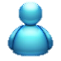 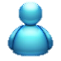 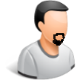 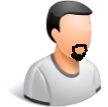 Computational Resources
UNICORE Support
Airavata as a Service
Real-time Debugging Workflows
An Extendable Application Factory
The Concept of steering Apps & Workflows
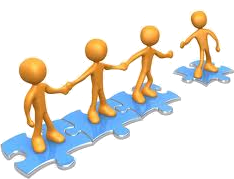 Impact from Airavata to the community…
A Generic Application Factory
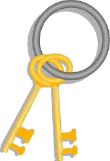 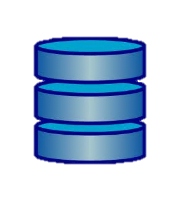 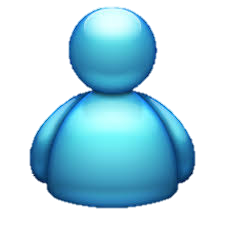 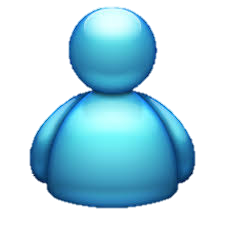 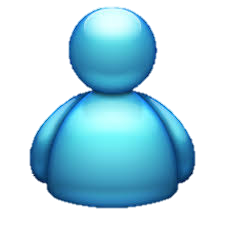 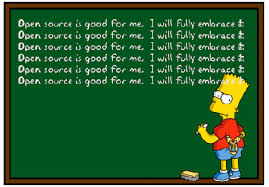 A Pub-Sub Messaging
Framework
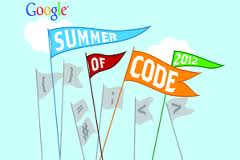 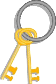 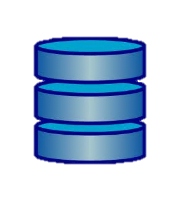 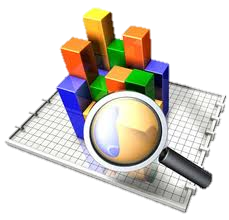 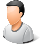 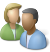 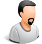 Community Credential Management
A Credential Store
A Student 
Introduction
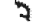 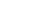 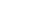 Creating New Ties…
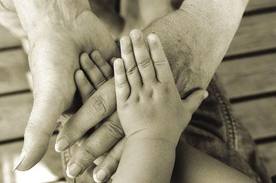 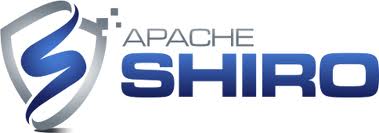 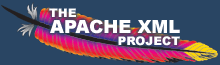 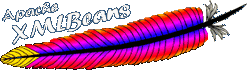 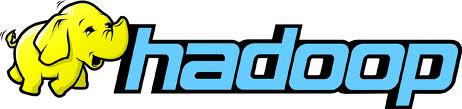 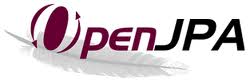 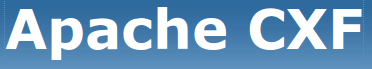 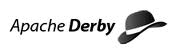 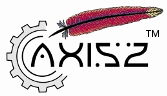 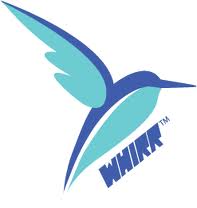 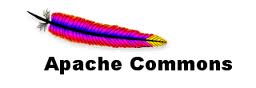 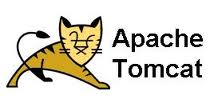 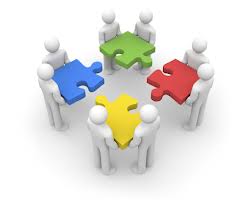 Extend Airavata from your project or extend your project from Airavata
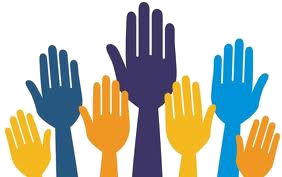 Or just come up with your own idea to make Airavata better
Useful Workflow Components
Enhanced Data Layer (eg: NoSQL)
CLI/Graphical Tools (Plugins,Gadgets,Mobile Apps etc.)
Multitenant Support
Data Visualization
Providers for Computing Resources
Throttling Support
Airavata Easy Deployment
Airavata Deployment Studio (ADS)
FutureGrid
One button configurable deployment
OpenStack, EC2, Eucalyptus
Ubuntu, CentOS, Redhat
X86, 64-bit
Airavata 0.6
ADS Sneak Peak
ADS Sneak Peak ...
Further Information
Contact: marpierc@iu.edu, smarru@iu.edu
Apache Airavata: http://airavata.apache.org 
You can contribute to Apache Airavata!
Join the mailing list: dev@airavata.apache.org
YouTube presentation on Apache and NSF Cyberinfrastructure: http://www.youtube.com/watch?v=AN7LoQct17U
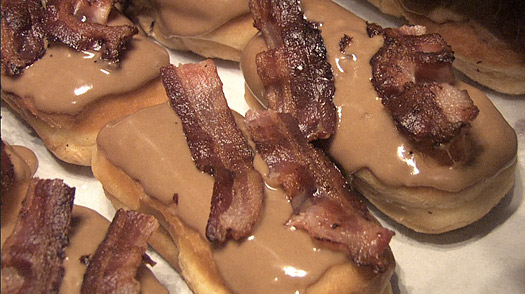 References
Images from 
https://encrypted-tbn2.gstatic.com
http://xmlbeans.apache.org 
http://airavata.apache.org/ 
https://cwiki.apache.org/confluence/display/AIRAVATA/index